Polarized Electrons at Jefferson Lab
Outline
Polarized Source Requirements
Reliable lasers
Reliable gun: no field emission at high voltage and long operating lifetime
Lifetime limiting mechanisms
Parity Violation Experiments
Future R&D – 350kV photogun
Group Members: P. Adderley, J. Clark, S. Covert, J. Grames, J. Hansknecht, R. Mammei, M. Stutzman, R. Suleiman, K. Surles-Law
Grad Students: 	M. BastaniNejad, Md. Abdullah Mamun, J. McCarter
S&T Review, May 9th – 11th, 2012, Matt Poelker
Slide 1
Polarized Photoinjector
Synchrotron 
Light Monitor
5 MeV Mott
Polarimeter
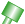 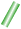 Chopper
Cryounit
Cryomodules
Buncher
Capture
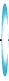 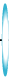 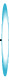 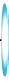 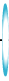 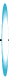 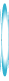 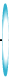 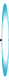 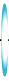 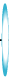 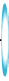 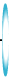 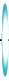 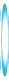 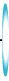 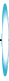 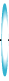 Gun#2
Injection Chicane
Bunchlength
FC#1
FC#2
Cavity
PreBuncher
Gun#3
100/500 keV Mott
Polarimeter
45 MeV Dump/
Spectrometer
Synchronous Photoinjection
Polarized Electron Source
(130 kV)
SRF Acceleration 
(<65 MeV)
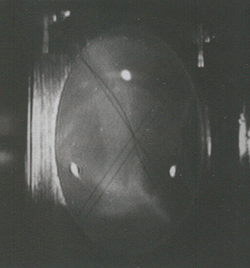 B
C
A
Apertures
V-Wien Filter
H-Wien Filter
Spin Solenoids
Bunching & Acceleration
500 keV
Electron Spin Manipulation
SRF Acceleration 
(<10 MeV)
Injection
Chicane
Slide 2
Polarized Electron Source “Musts”
Good
Electron Gun
Good
Photocathode
Good
Laser
High Polarization
Many electrons/photon
Fast response time
Long lifetime
“Headroom”
Suitable pulse structure
Low jitter
Ultrahigh vacuum
No field emission
Maintenance-free
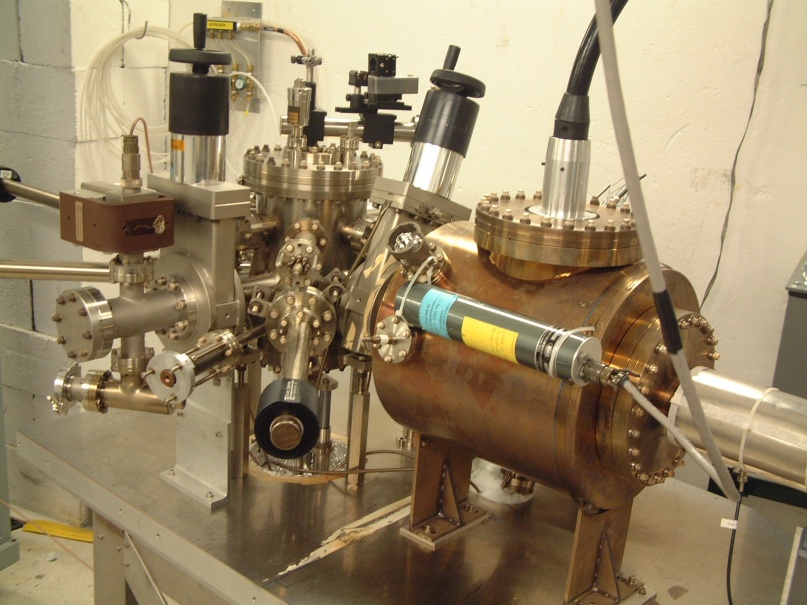 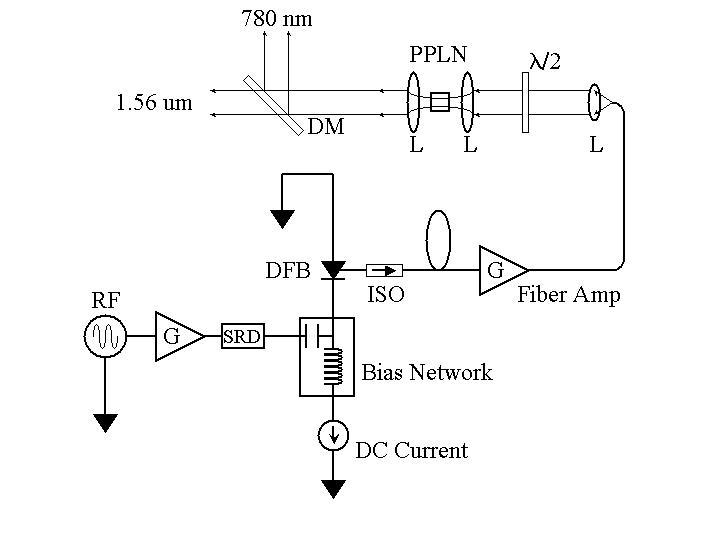 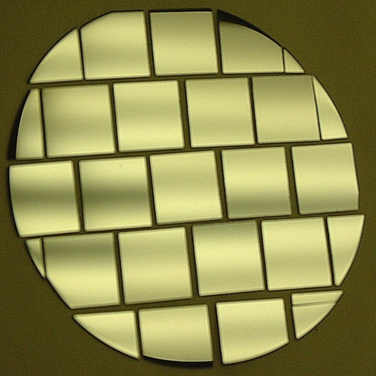 Slide 3
A good day when…..
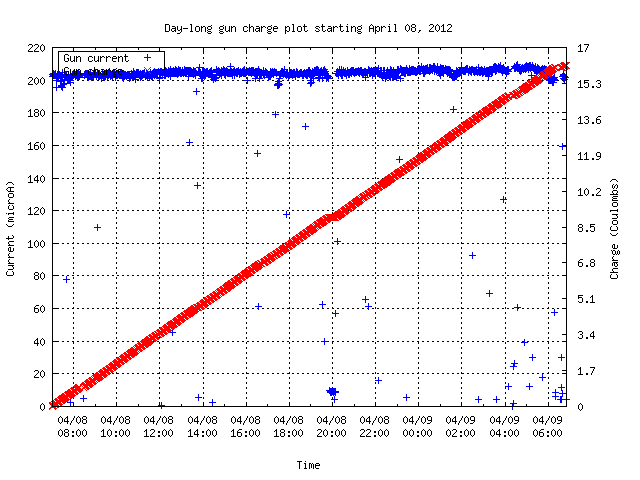 Charge from photogun
Beam Current
24 Hours
Slide 4
Always Tweaking the Design
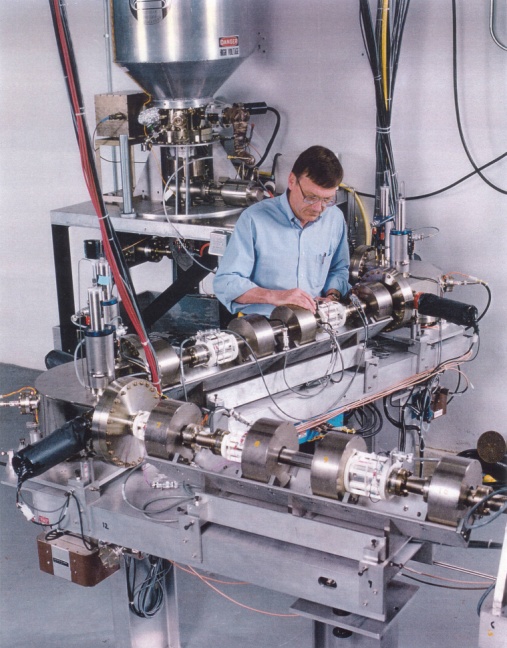 1
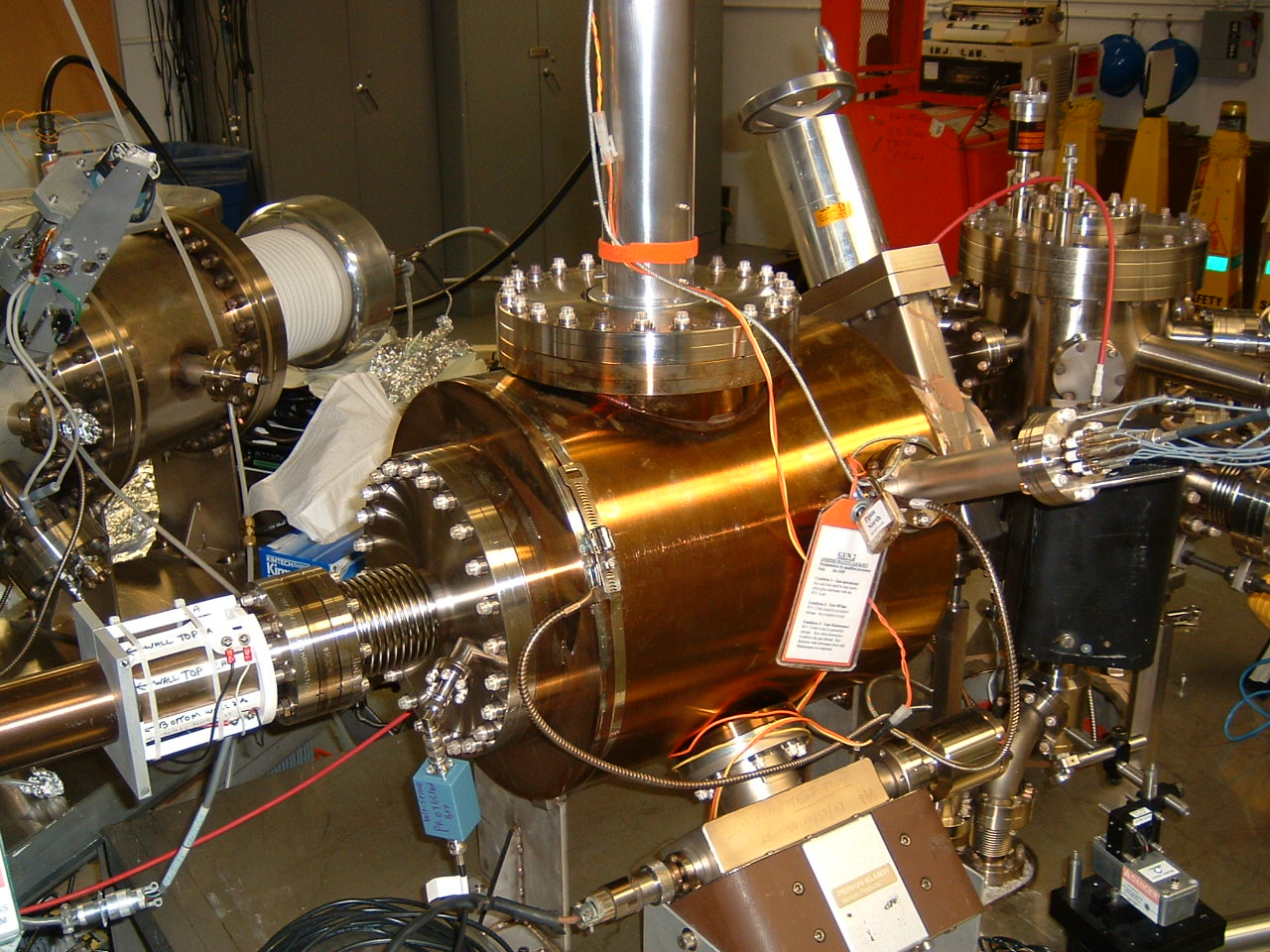 4
Endless (?) quest for perfection
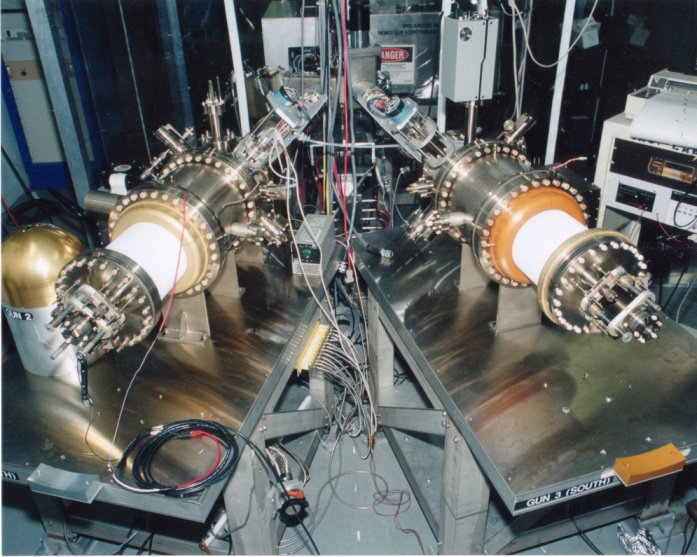 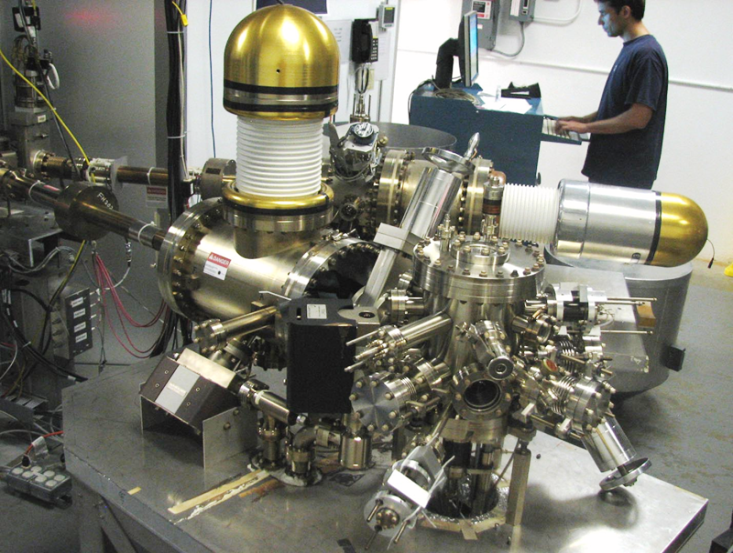 2
3
Slide 5
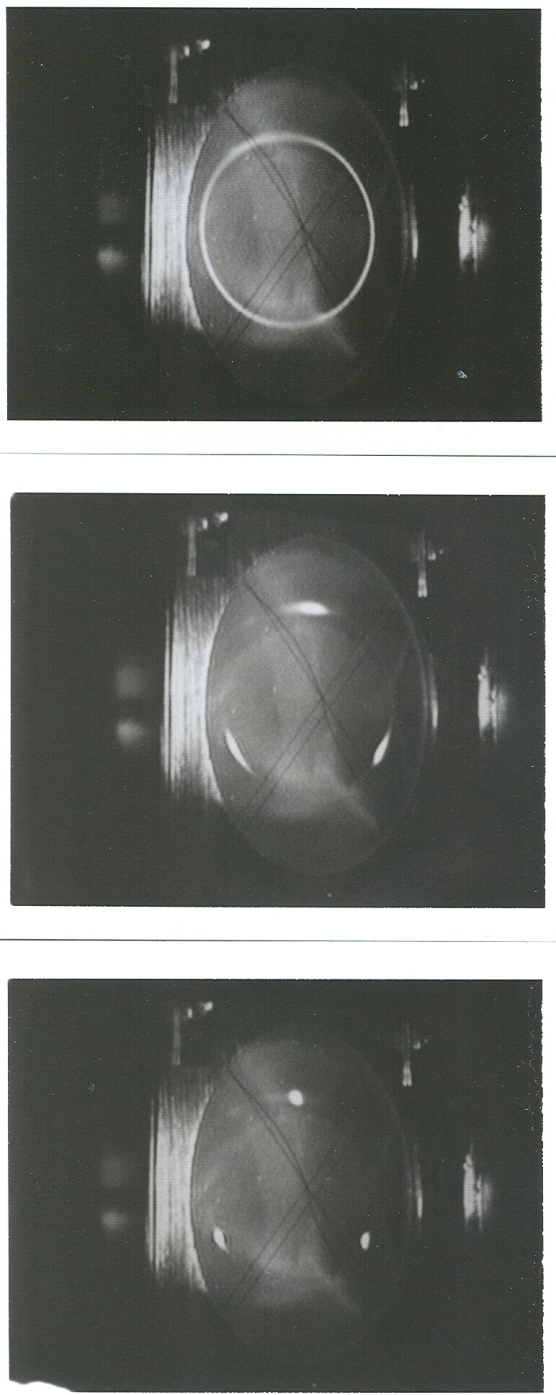 Synchronous Photoinjection
A	      B         C           A         B	        C….
Beam Current
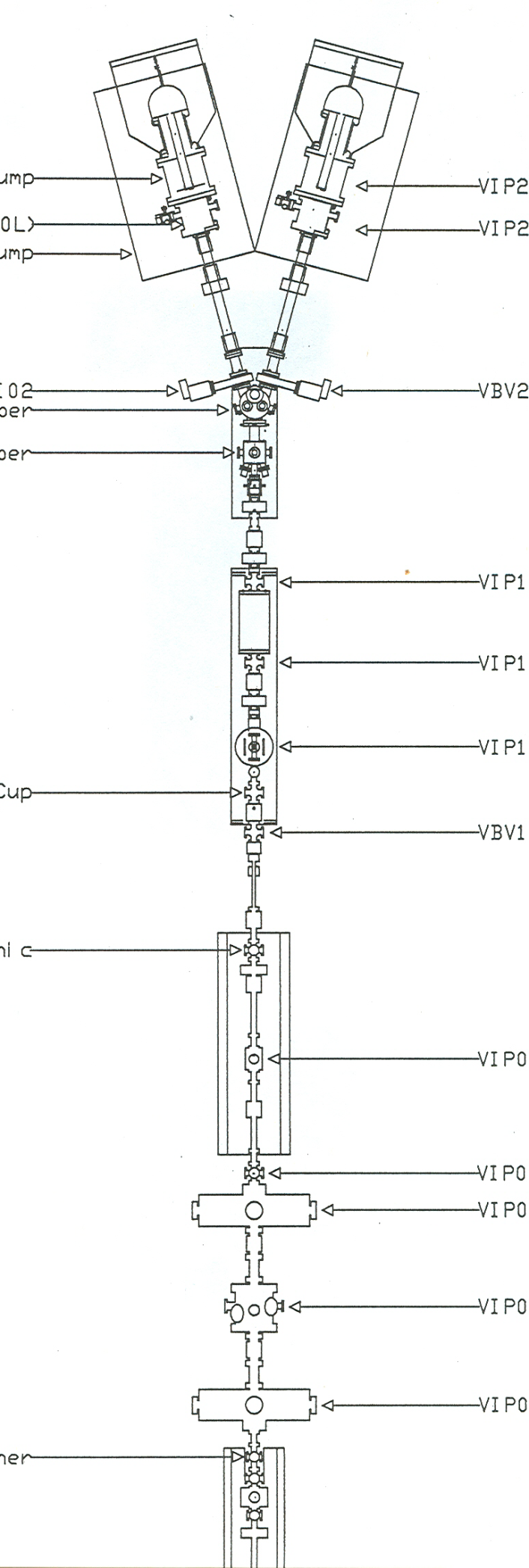 1497 MHz
111ps
Extracting DC beam, very wasteful, most of the beam dumped at chopper.  Need ~ 2mA from gun to provide 100uA to one hall.  Gun lifetime not good enough…..yet.
RF Chopper
Sets Bunchlength
Slide 6
Ti-Sapphire Lasers at CEBAF
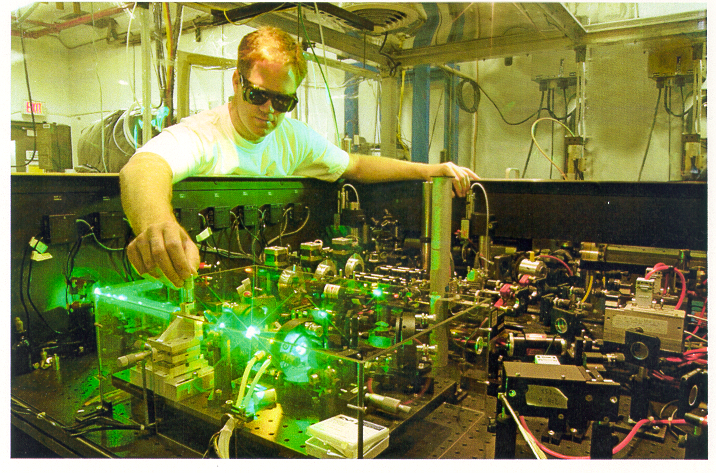 Needed more laser power for high current experiments
Diode lasers out, ti-sapphire laser in
Re-align Ti-Sapphire lasers each week
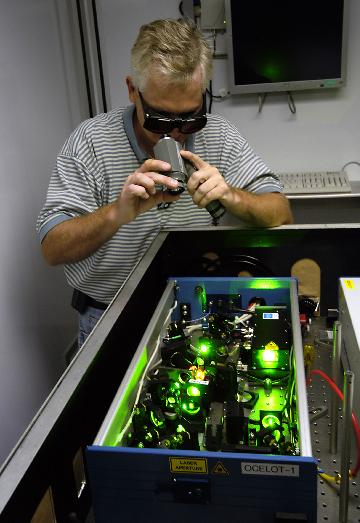 Homemade harmonic modelocked Ti-Sapphire laser. Seeded with light from gain switched diode. No active cavity length feedback.  It was a bit noisy….
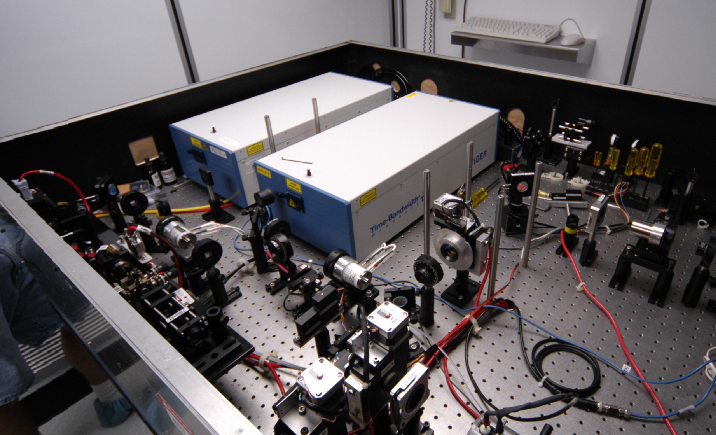 7
Commercial laser with 499MHz rep rate from Time Bandwidth Products
Accelerator Downtime FY05Q4 – FY06Q3
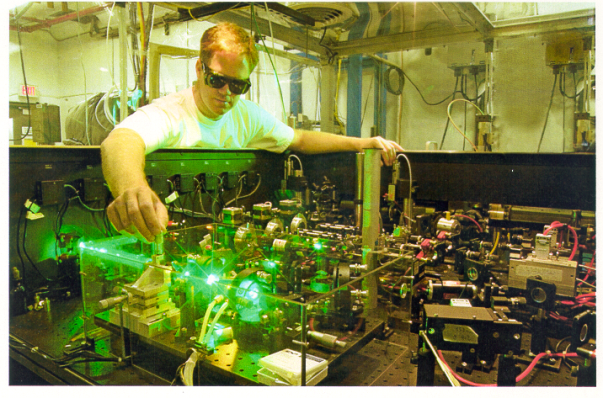 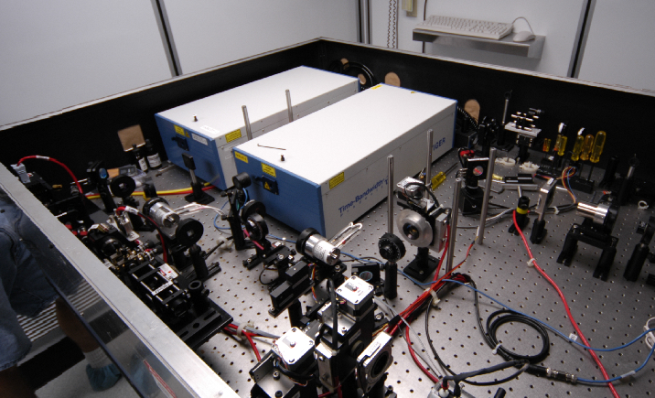 Realign Ti-Sapphire lasers each week
Slide 8
Fiber-Based Drive Laser
780nm
Gain-switched seed
Frequency-doubler
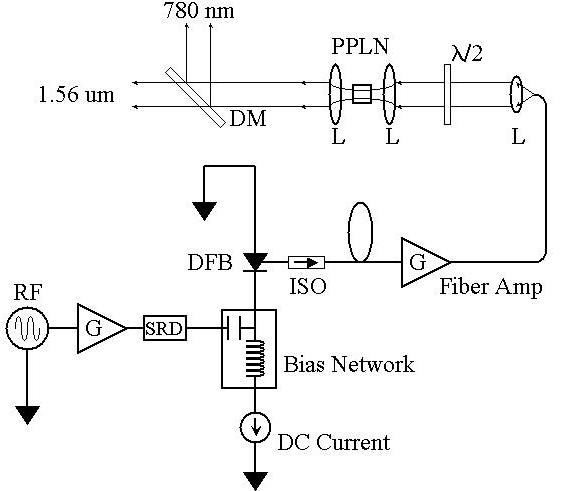 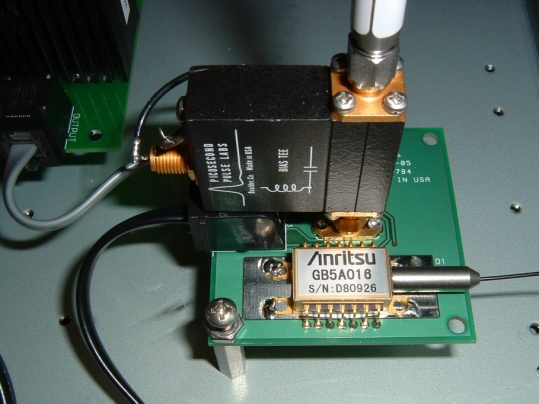 1560nm
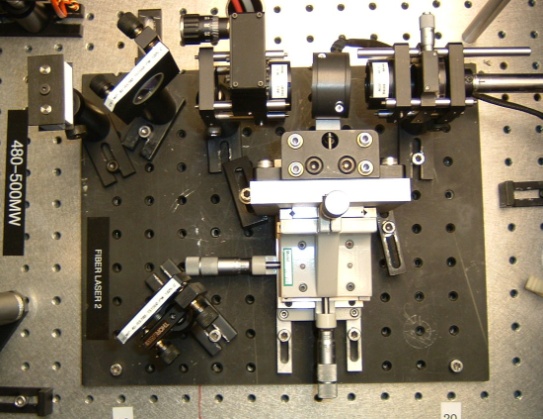 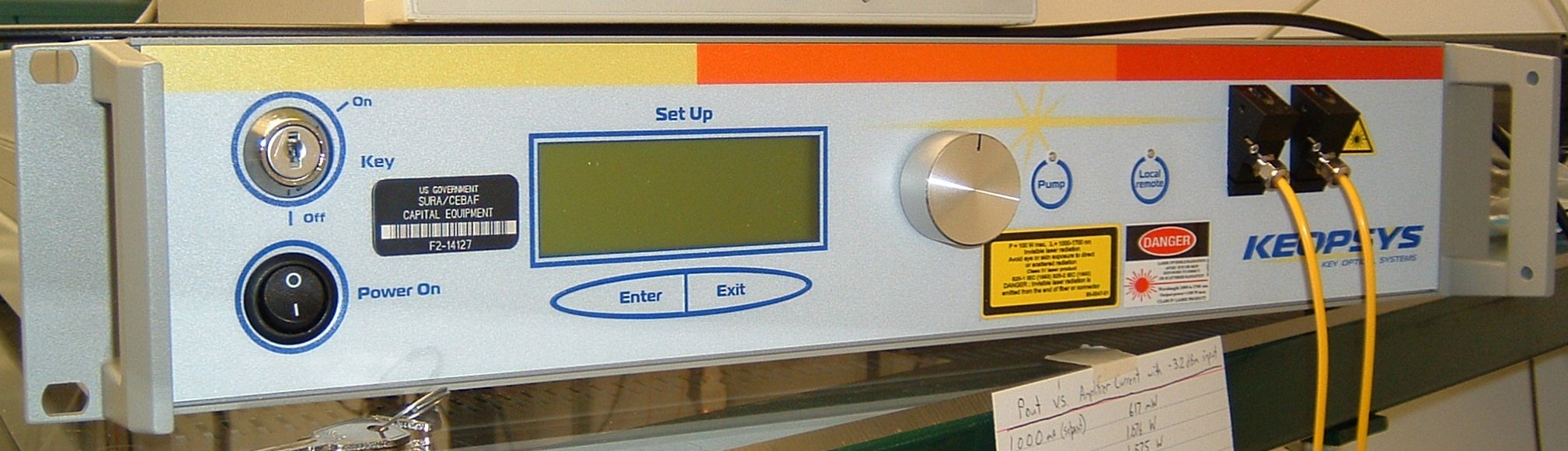 ErYb-doped fiber amplifier
Slide 9
Accelerator Downtime FY06Q4 – FY07Q3
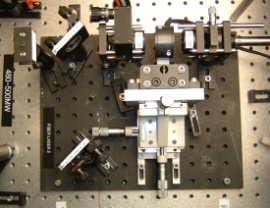 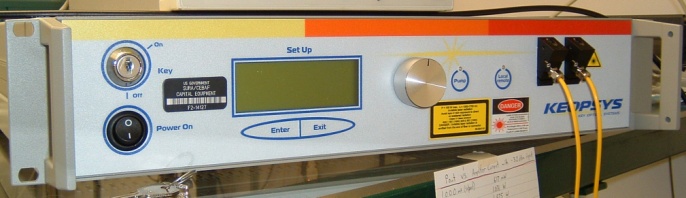 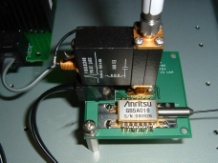 Fiber-based lasers reduce downtime
Slide 10
Ion Back-bombardment
Imperfect Vacuum = Finite Lifetime
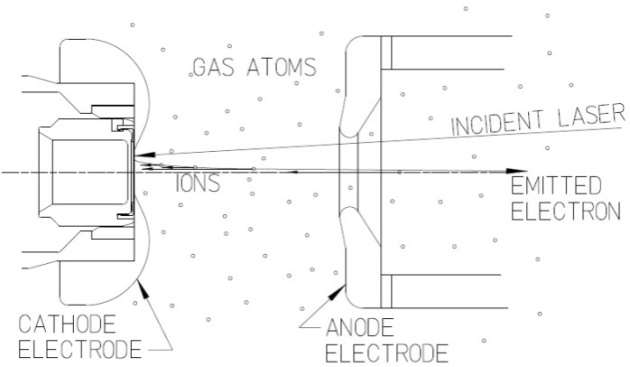 Ion bombardment –characteristic “trench” from laser spot to electrostatic center of photocathode
QE can be restored but takes about 8 hours
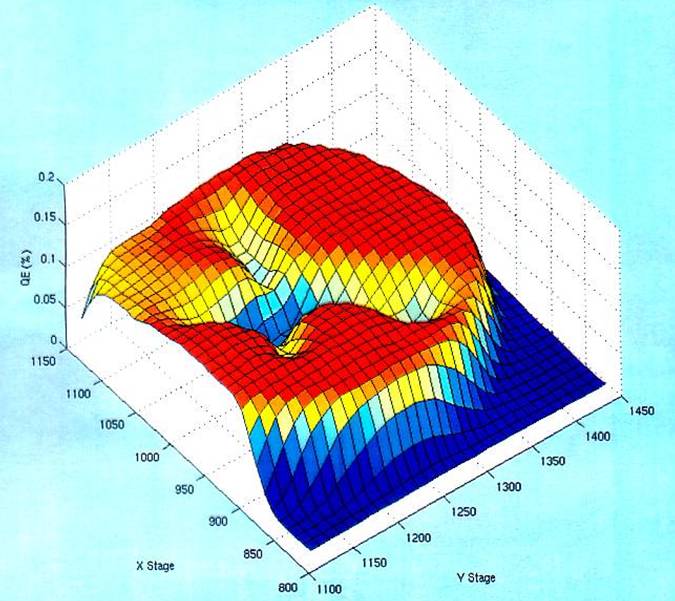 Active area = 5mm
Laser spot = 0.5mm dia.
Ionization cross section for H2
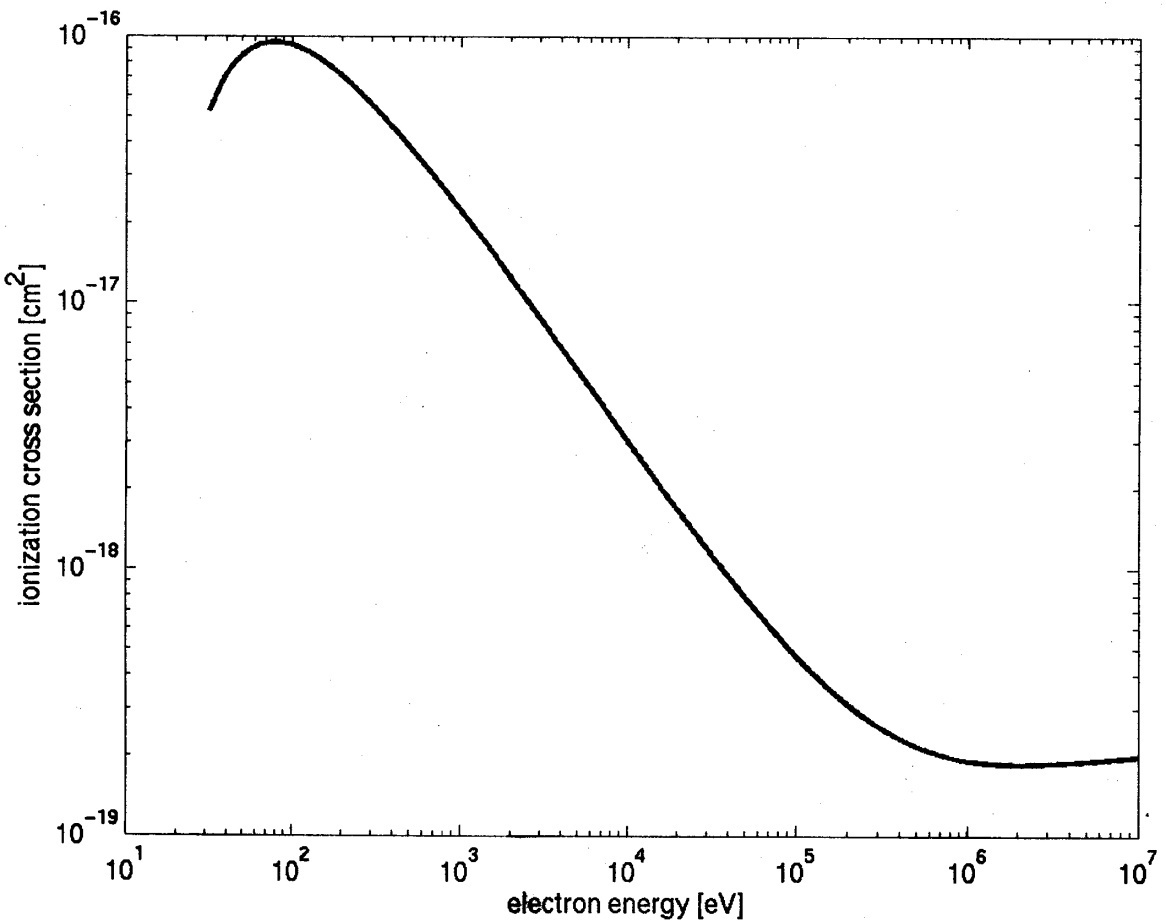 Most ions created at low energy
100kV
Slide 12
Load-lock Photogun
Best vacuum inside HV Chamber, which is never vented
Photocathodes -  Heated and Activated inside Preparation Chamber
Use “Suitcase” to replace photocathodes through a Loading Chamber
Activation Laser
Preparation Chamber
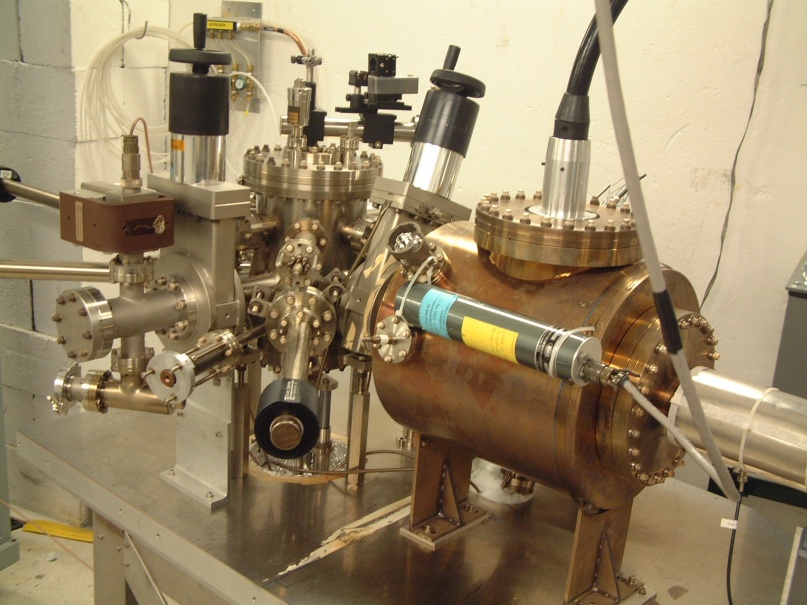 Loading Chamber
HV Chamber
Storage 
Manipulators
“Load-locked dc high voltage GaAs photogun with an inverted-geometry ceramic insulator,” Phys. Rev. ST Accel. Beams 13, 010101 (2010)
Slide 13
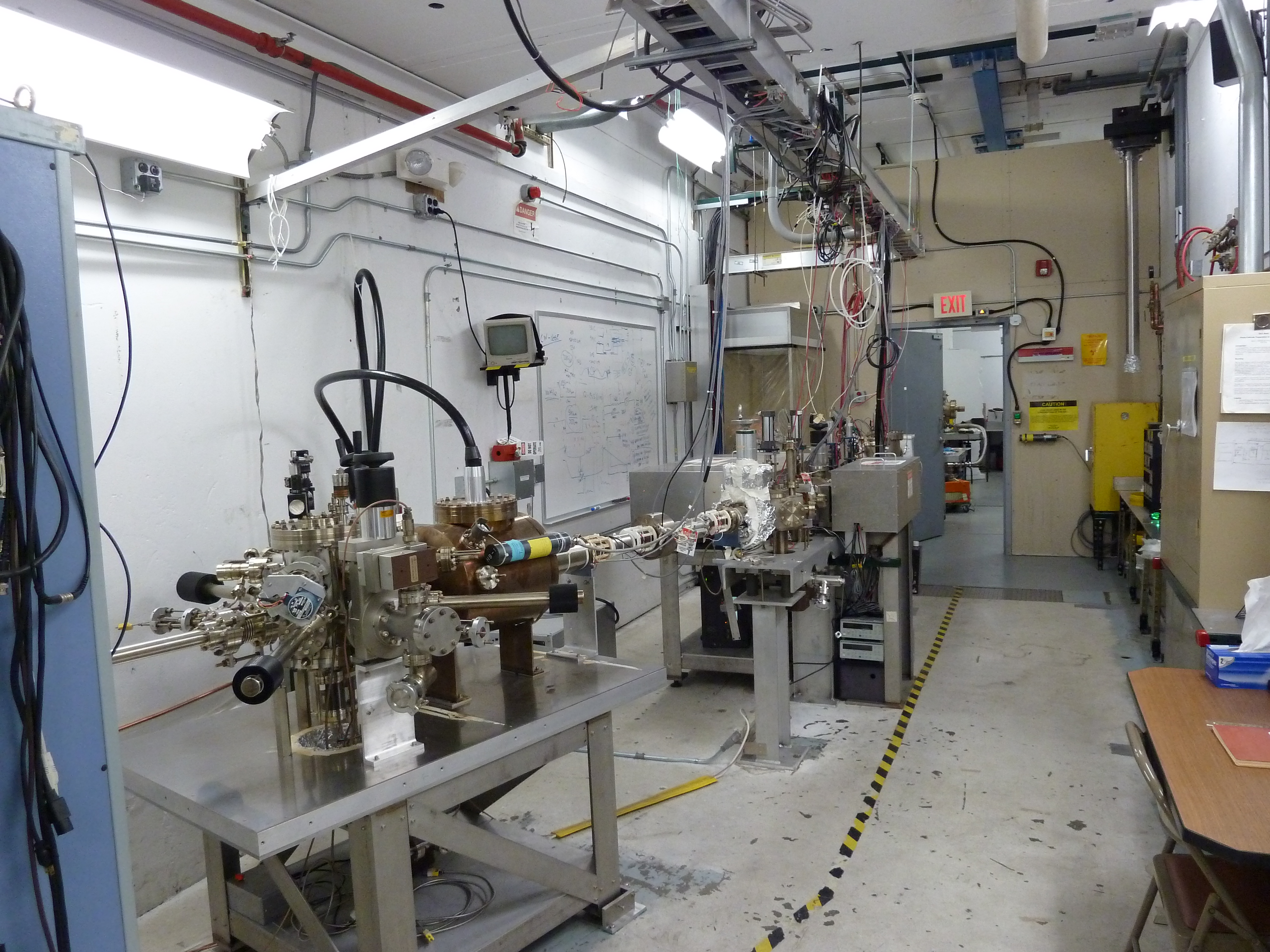 Improve Lifetime with Large Laser Spot?
(Best Solution – Improve Vacuum, but not easy)
Bigger laser spot, same # electrons, same # ions
Ionized residual gas
strikes photocathode
Ion damage distributed
over larger area
Slide 15
Lifetime with Large/Small Laser Spots
2
1500
Expectation:
≈ 18
350
Tough to measure large Coulomb lifetimes with only 100-200 C runs!
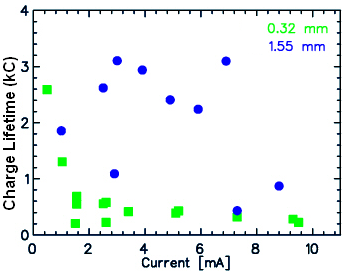 Factor of 5 to 10 improvement with larger laser spot size
“Charge and fluence lifetime measurements of a DC high voltage GaAs photogun at high average current.,” J. Grames, R. Suleiman, et al., Phys. Rev. ST Accel. Beams 14, 043501 (2011)
Slide 16
Parity Violation Experiments at CEBAF
PV experiments motivate polarized e-source R&D
Slide 17
Rotatable GaAs
Photocathode
Attenuator
IA
LP  HWP  LP
PC          WP  LP
Shutter
Helicity Fiber
Helicity Generator
15° Dipole
HV Supply
(0 – 90 V)
nHelicity 
Fiber
Vacuum
Window
Delayed 
Helicity Fiber
T-Settle
Fiber
Hall
RHWP
Charge Feedback (IA)
V-Wien Filter
Spin Solenoids
Parity
DAQ
Target
H-Wien Filter
BCM
Charge Feedback (PITA)
BPMs
Position
Feedback
Pockels 
Cell
HV Supply
(0 – 4 kV)
IHWP
5 MeV 
Helicity Magnets
PZT
Mirror
CEBAF
Electron
Beam
Slide 18
Benchmarking PARMELA Simulation Results Against Beam-Based Measurements at CEBAF/Jefferson Lab – work of Ashwini Jayaprakash, JLab
Measurements at CEBAF/JLab
PARMELA Simulation Results
Similar Trends
Message: Beam quality, including transmission, improves at higher gun voltage
19
The CEBAF 200kV Inverted Gun
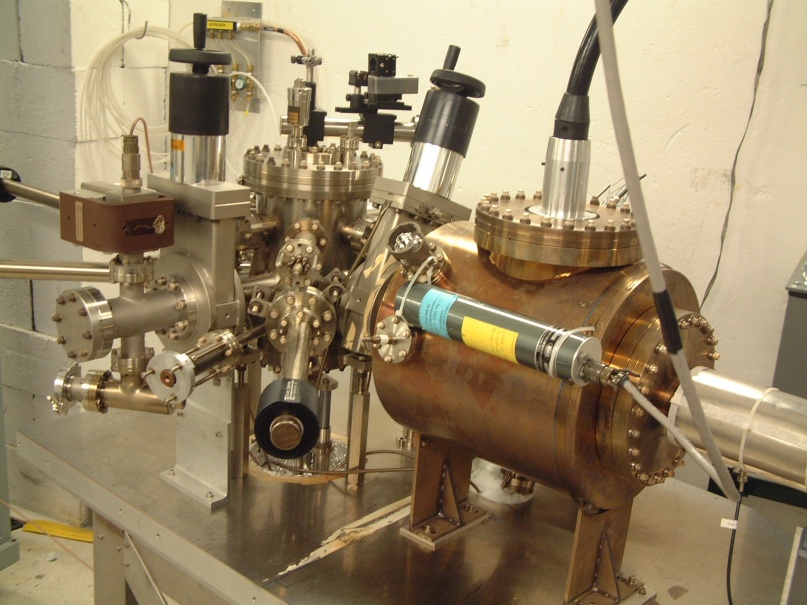 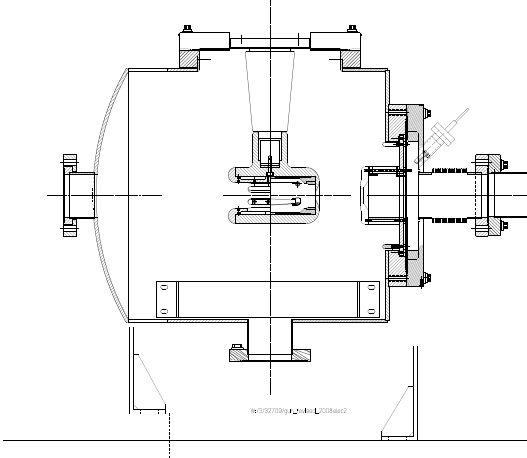 Higher voltage = better beam quality.  
The inverted design might be the best way to reach voltages > 350kV
New design
Niobium
Capable of operation at higher voltage and gradient?
Buffer chemical polish (BCP) much easier than diamond-paste-polish
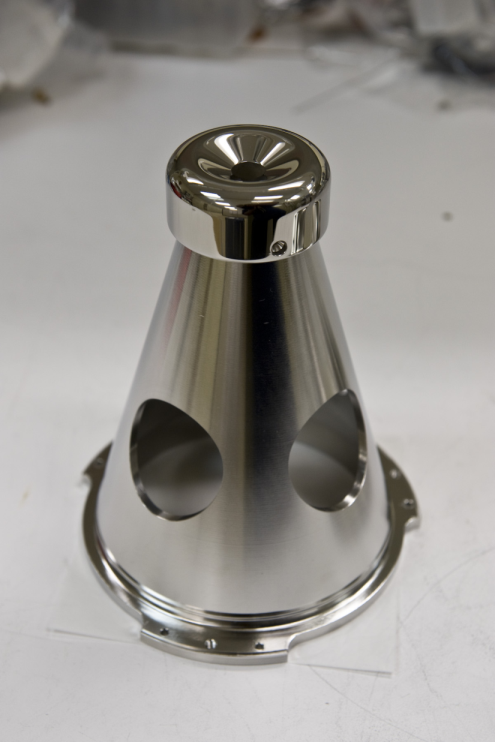 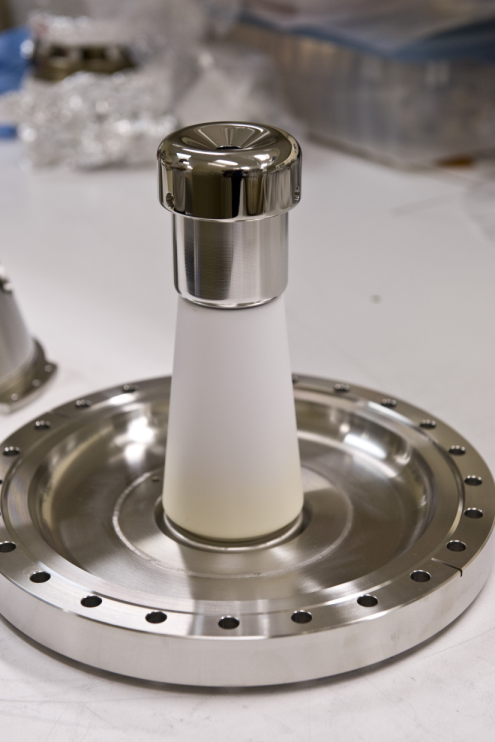 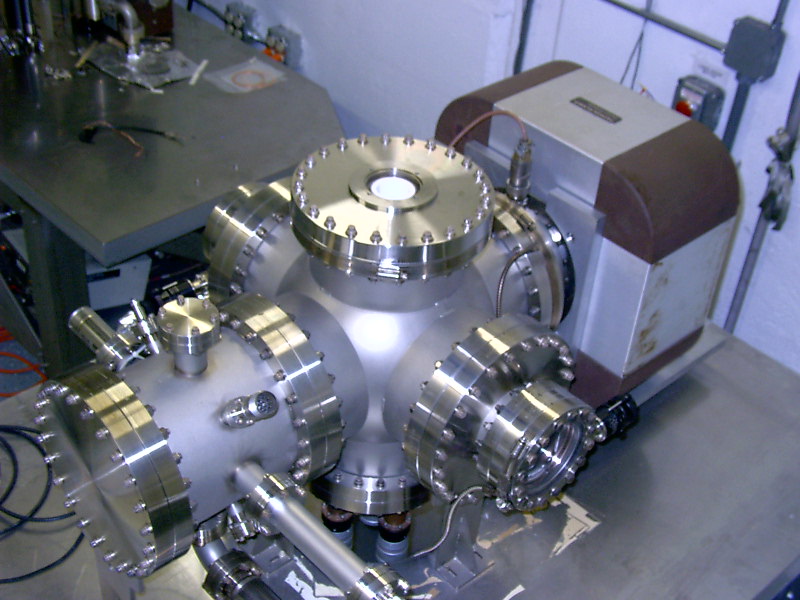 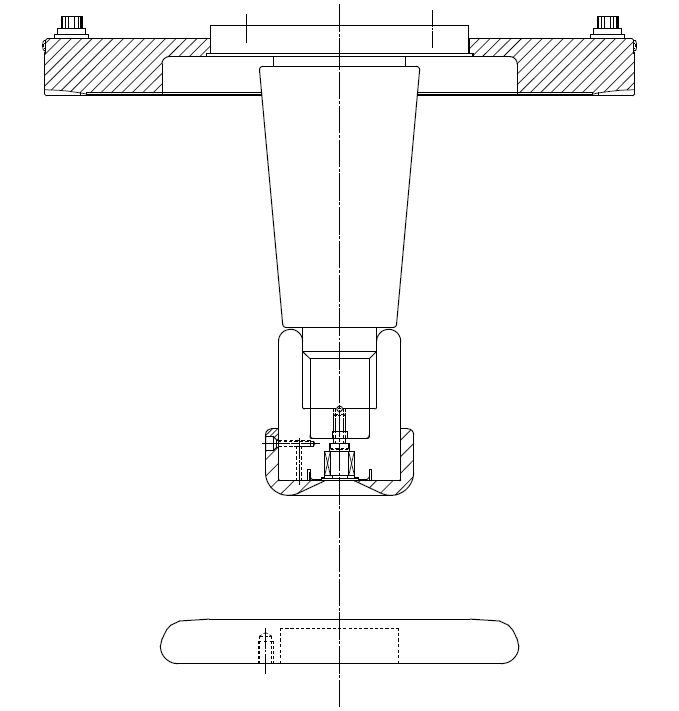 Conventional geometry: cathode electrode mounted on metal support structure
Replace conventional ceramic insulator with “Inverted” insulator:  no SF6 and no HV breakdown outside chamber
21
Field Emission from Niobium
Work of M. BastaniNejad
Fine grain niobium
DPP stainless steel
Single crystal niobium
Large grain niobium
Conventional High Voltage processing: solid data points
After Krypton Processing: open data points
Surface Analysis
Stainless steel
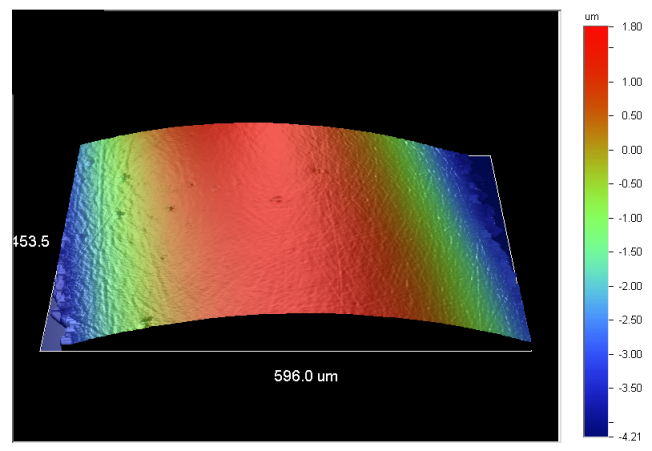 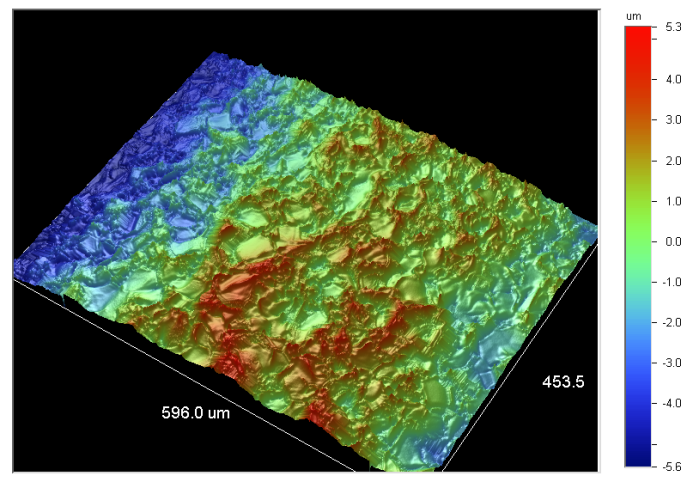 Fine grain Nb
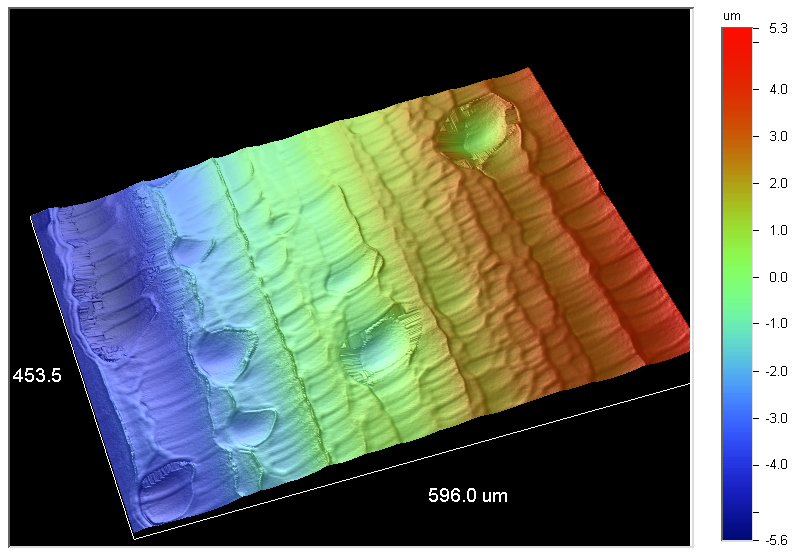 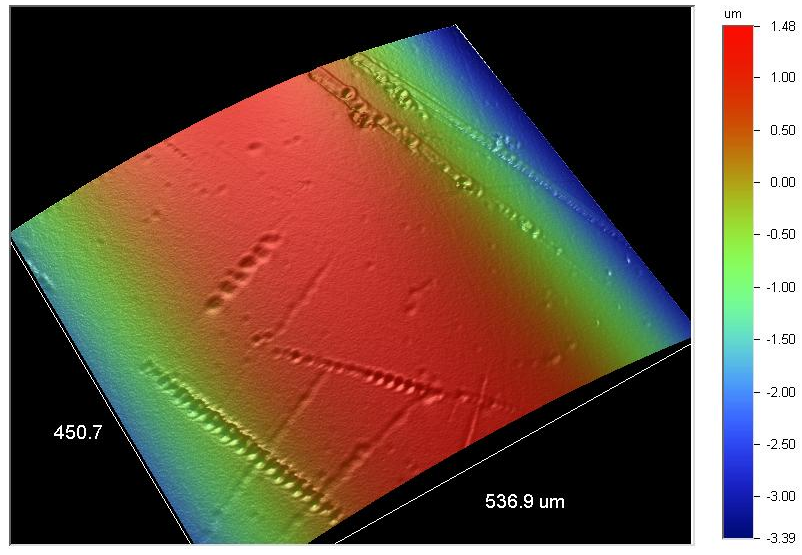 Large grain Nb
Single-crystal Nb
Slide 23
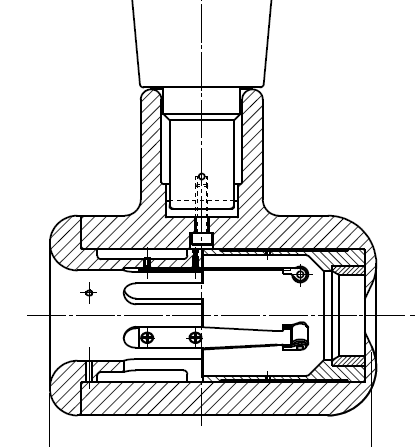 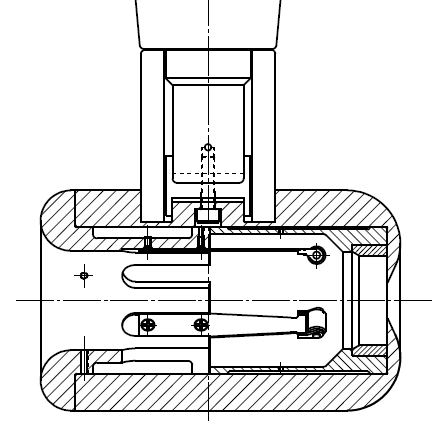 Insulator sleeve
Plan A
Plan B
No Improvement
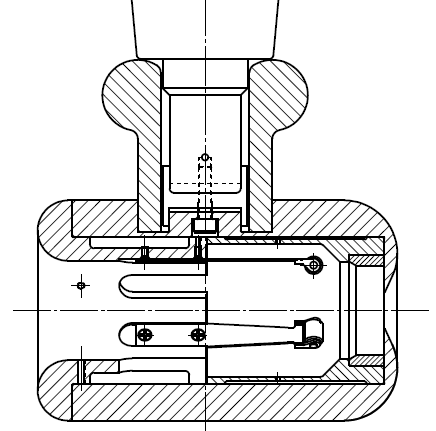 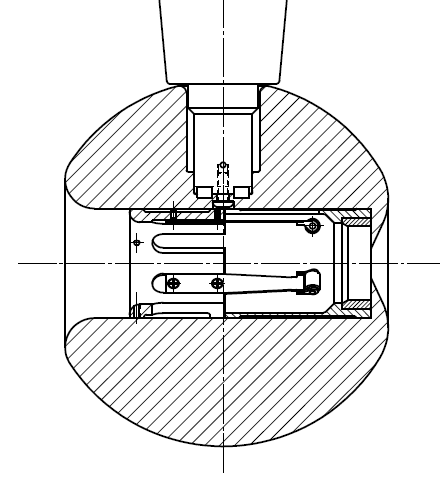 Plan D
Plan C
In hand, but untested
Test this year
Slide 24
350kV Inverted Gun
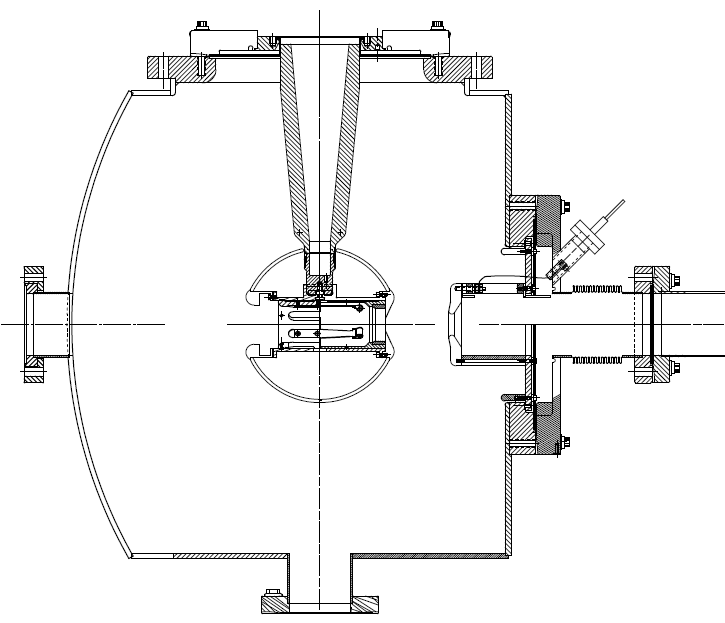 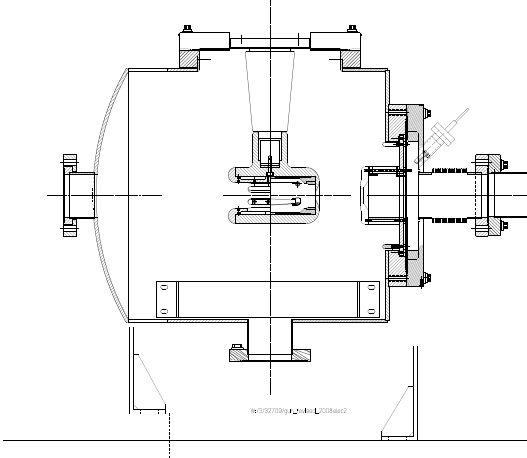 Longer insulator
Spherical electrode
Thin NEG sheet to move ground plane further away
Slide 25
HV Issues: inside and outside the gun
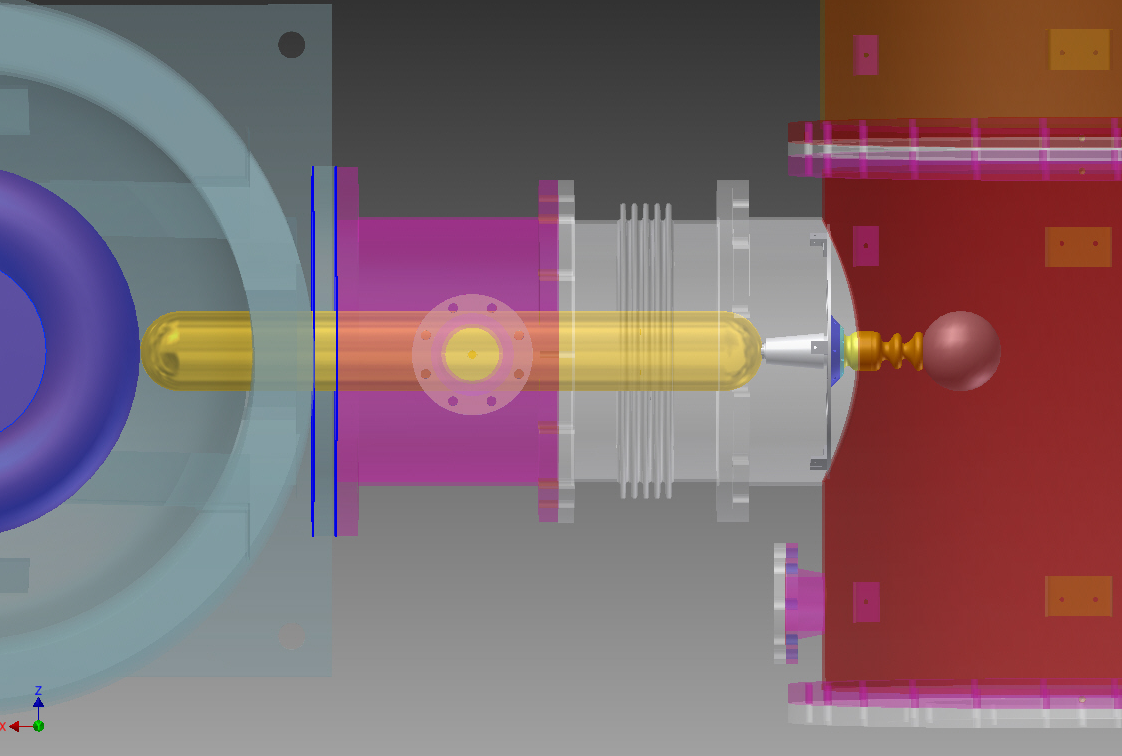 600 kV supply at FEL gun test stand, with SF6 tank
Inverted insulator
4.5” long CEBAF insulator
reached 470kV before arcing to ground
Learn to apply high voltage without breakdown, dielectric plug inside insulator,
Then address the field emission problems inside the gun
Slide 26